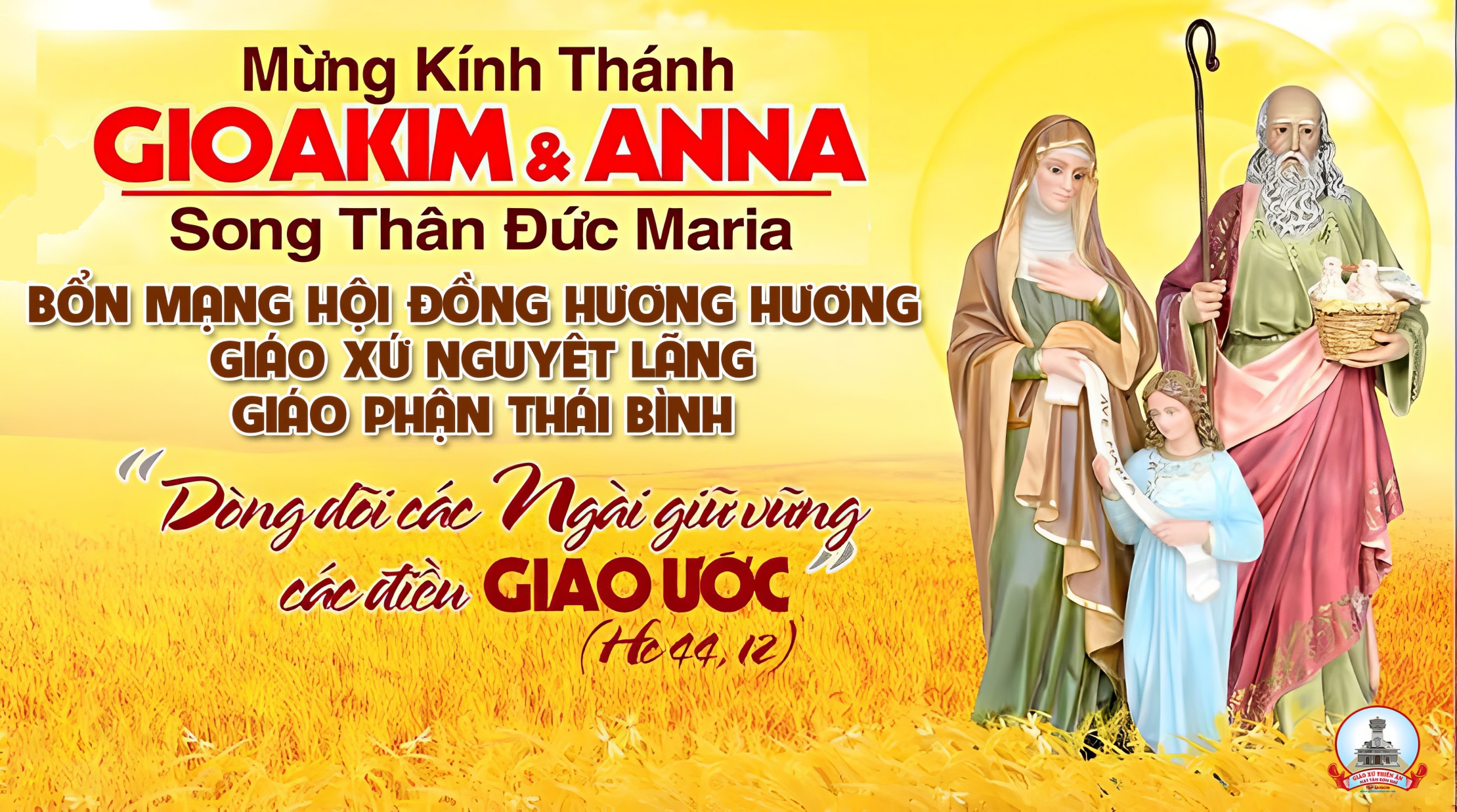 Ca Nhập LễCA MỪNG GIOAKIM VÀ ANNAPhạm Thuyên
Đk: Anna người hiền nữ bên Gioakim vun xới lòng tin nên hai đuốc sáng chiếu ngời báo tin mặt trời công chính sẽ xuất hiện. Gioakim người hiền đức bên Anna luôn khiêm tốn cậy trông, dâng lên Thiên Chúa lễ vật trắng trong nồng nàn thánh đức Maria
Tk1: Là trung gian uy tín Chúa dùng để hứa phúc lành cho các dân tộc, nguyện dủ thương dương gian tăm tối lưu lạc muôn lối đưa về bình an
Đk: Anna người hiền nữ bên Gioakim vun xới lòng tin nên hai đuốc sáng chiếu ngời báo tin mặt trời công chính sẽ xuất hiện. Gioakim người hiền đức bên Anna luôn khiêm tốn cậy trông, dâng lên Thiên Chúa lễ vật trắng trong nồng nàn thánh đức Maria
Tk2: Lòng cậy tin yêu mến vững bền dù tháng năm dù chờ đón miệt mài, đã trổ bông hoa tươi trinh khiết thơm lừng ân đức muôn dân đợi trông.
Đk: Anna người hiền nữ bên Gioakim vun xới lòng tin nên hai đuốc sáng chiếu ngời báo tin mặt trời công chính sẽ xuất hiện. Gioakim người hiền đức bên Anna luôn khiêm tốn cậy trông, dâng lên Thiên Chúa lễ vật trắng trong nồng nàn thánh đức Maria
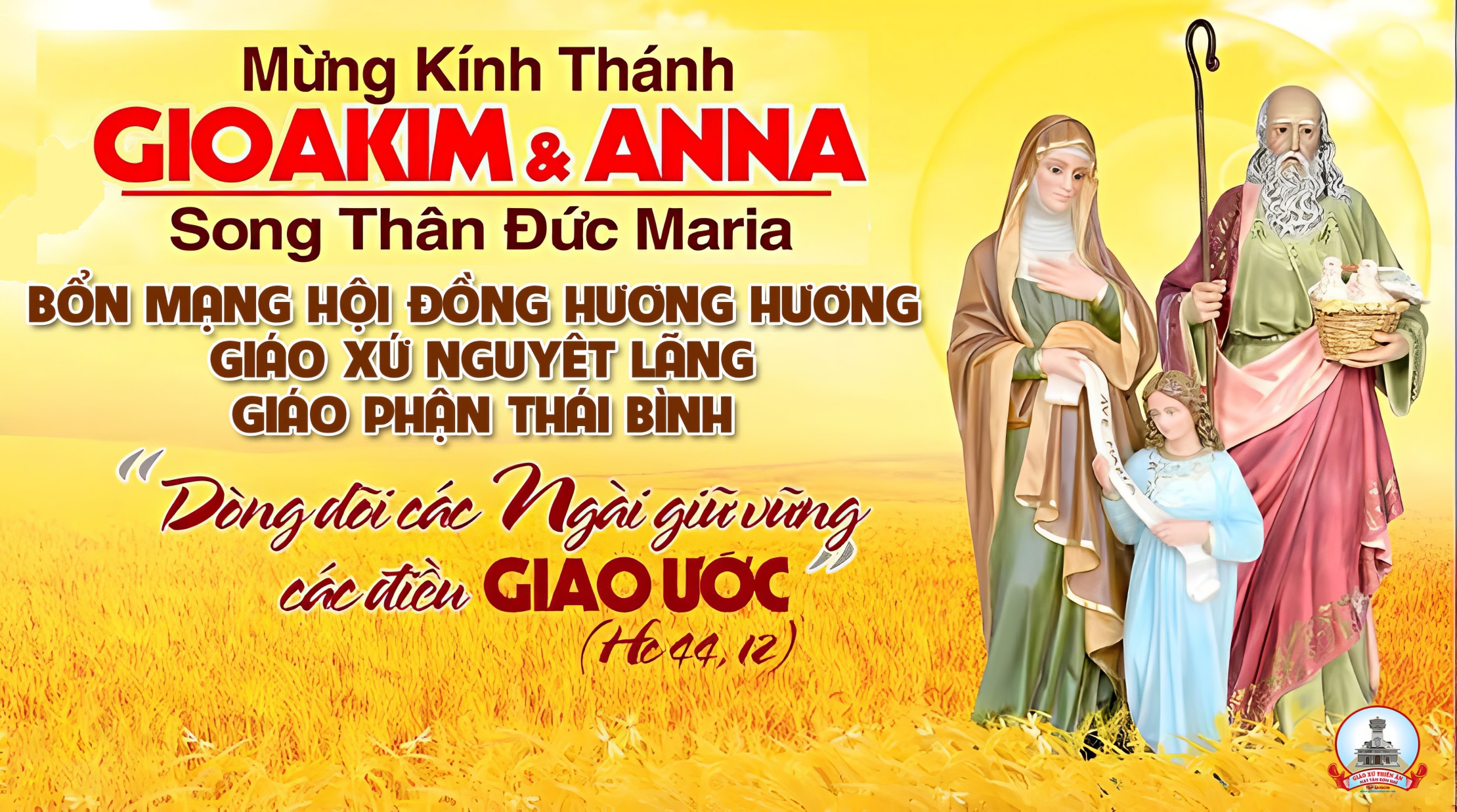 KINH VINH DANH
Ca Lên Đi 2
KINH VINH DANH
Chủ tế: Vinh danh Thiên Chúa trên các tầng trời. Và bình an dưới thế, bình an dưới thế cho người thiện tâm.
Chúng con ca ngợi Chúa. Chúng con chúc tụng Chúa. Chúng con thờ lạy Chúa. Chúng con tôn vinh Chúa. Chúng con cảm tạ Chúa vì vinh quang cao cả Chúa.
Lạy Chúa là Thiên Chúa, là Vua trên trời, là Chúa Cha toàn năng. Lạy Con Một Thiên Chúa, Chúa Giê-su Ki-tô.
Lạy Chúa là Thiên Chúa, là Chiên Thiên Chúa, là Con Đức Chúa Cha. Chúa xoá tội trần gian, xin thương, xin thương, xin thương xót chúng con.
Chúa xoá tội trần gian, Xin nhận lời chúng con cầu khẩn. Chúa ngự bên hữu Đức Chúa Cha, xin thương, xin thương, xin thương xót chúng con.
Vì lạy Chúa Giê-su Ki-tô, chỉ có Chúa là Đấng Thánh, chỉ có Chúa là Chúa, chỉ có Chúa là Đấng Tối Cao, cùng Đức Chúa Thánh Thần trong vinh quang Đức Chúa Cha. A-men. A-men.
KINH VINH DANH
Chủ tế: Vinh danh Thiên Chúa trên các tầng trời.A+B: Và bình an dưới thế cho người thiện tâm.
A: Chúng con ca ngợi Chúa.
B: Chúng con chúc tụng Chúa. A: Chúng con thờ lạy Chúa. 
B: Chúng con tôn vinh Chúa.
A: Chúng con cảm tạ Chúa vì vinh quang cao cả Chúa.
B: Lạy Chúa là Thiên Chúa, là Vua trên trời, là Chúa Cha toàn năng.
A: Lạy con một Thiên Chúa,            Chúa Giêsu Kitô.
B: Lạy Chúa là Thiên Chúa, là Chiên Thiên Chúa là Con Đức Chúa Cha.
A: Chúa xóa tội trần gian, xin thương xót chúng con.
B: Chúa xóa tội trần gian, xin nhậm lời chúng con cầu khẩn.
A: Chúa ngự bên hữu Đức Chúa Cha, xin thương xót chúng con.
B: Vì lạy Chúa Giêsu Kitô, chỉ có Chúa là Đấng Thánh.
Chỉ có Chúa là Chúa, chỉ có Chúa là đấng tối cao.
A+B: Cùng Đức Chúa Thánh Thần trong vinh quang Đức Chúa Cha. 
Amen.
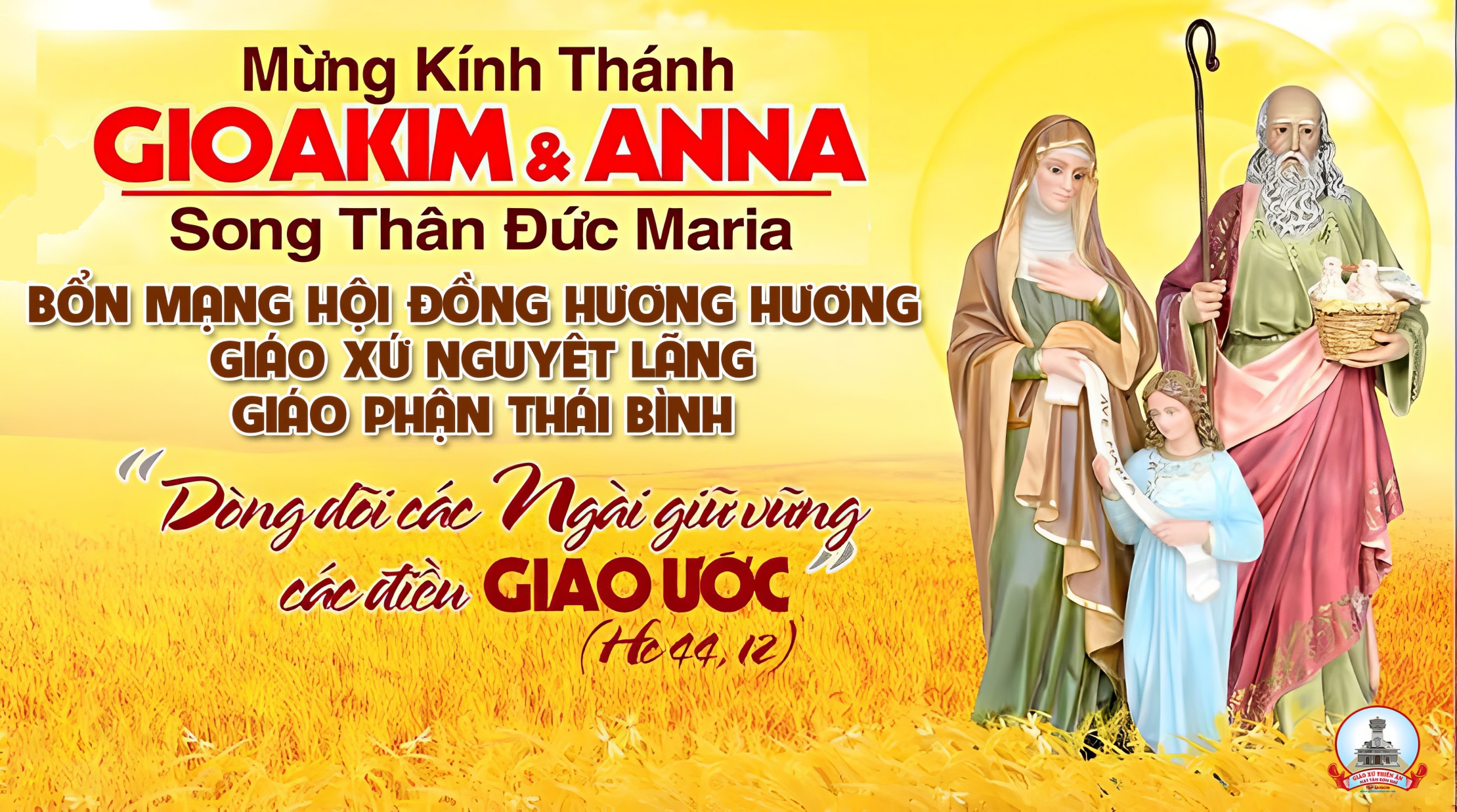 Đáp Ca:Thánh Vịnh 131Lm Huy Hoàng
Đk: Chúa là Thiên Chúa sẽ ban cho người ngai vàng vua Đa-vít tổ tiên người.
Tk1:  Này Chúa đã thề cùng vua Đa-vít muôn đời không thất tín không đổi thay. Ngài đã thề hứa là con ruột của ngươi, rồi Ta sẽ đặt lên ngai vàng trị vì hết muôn người.
Đk: Chúa là Thiên Chúa sẽ ban cho người ngai vàng vua Đa-vít tổ tiên người.
Tk2: Vì Chúa đã chọn Si-on nơi này Chúa thích lấy để ngự an. Ngài đã từng phán: "Này Ta ngự nơi đây. Và Ta mãi nghỉ ngơi chốn này bởi lòng Ta yêu vì.
Đk: Chúa là Thiên Chúa sẽ ban cho người ngai vàng vua Đa-vít tổ tiên người.
Tk3: Này đây Ta sẽ cho Đa-vít một dòng dõi hùng cường sẽ thắp cho người Ta đã xức dầu phong vương một ngọn đèn luôn tỏa sáng. Kẻ thù vua Ta phủ đầy nhục nhã còn trên đầu vua rực rỡ ánh triều thiên.
Đk: Chúa là Thiên Chúa sẽ ban cho người ngai vàng vua Đa-vít tổ tiên người.
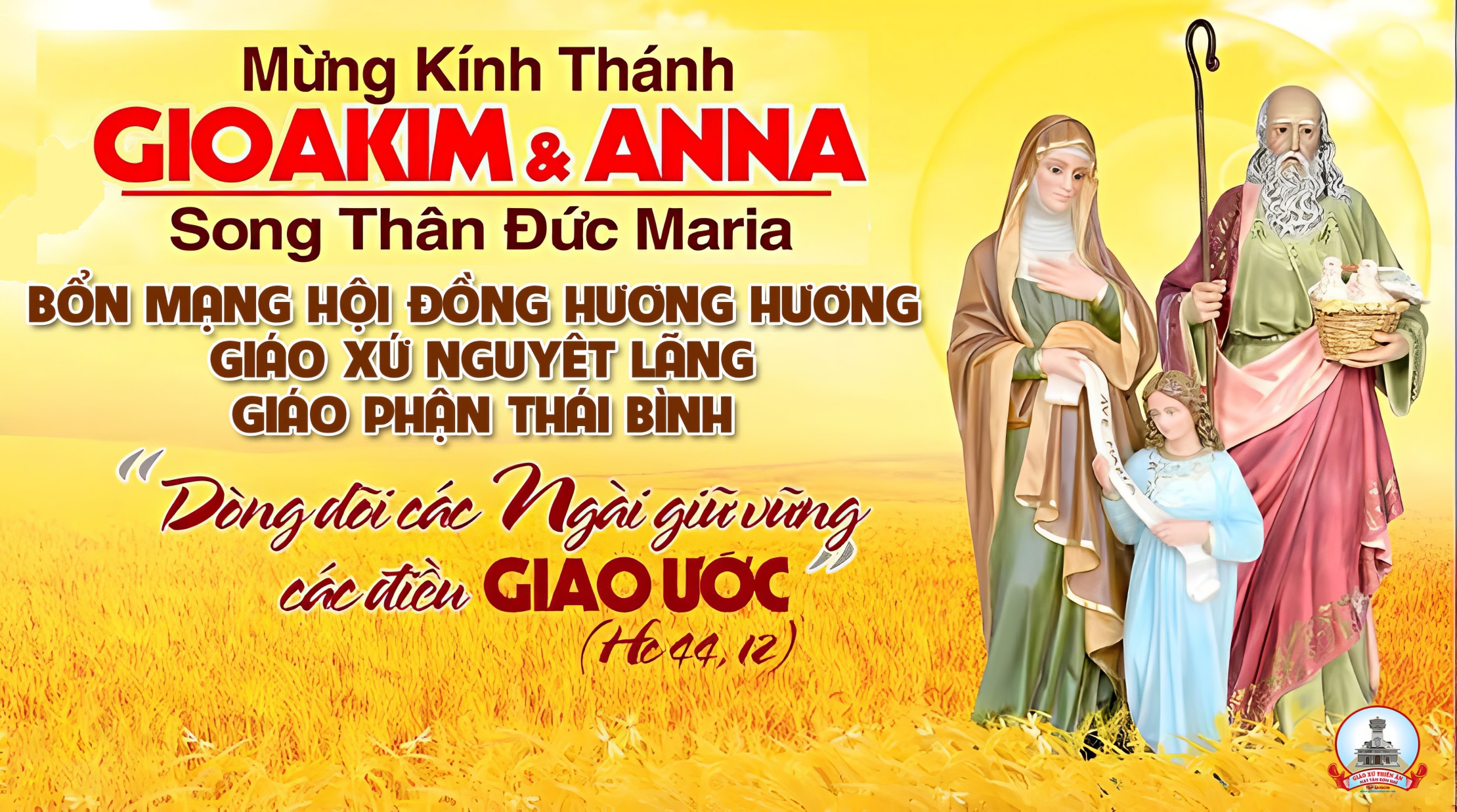 Alleluia-Alleluia. Các Ngài mong đợi niềm ủi an của Is-ra-el và Thánh Thần ngự trong các Ngài. Alleiluia.
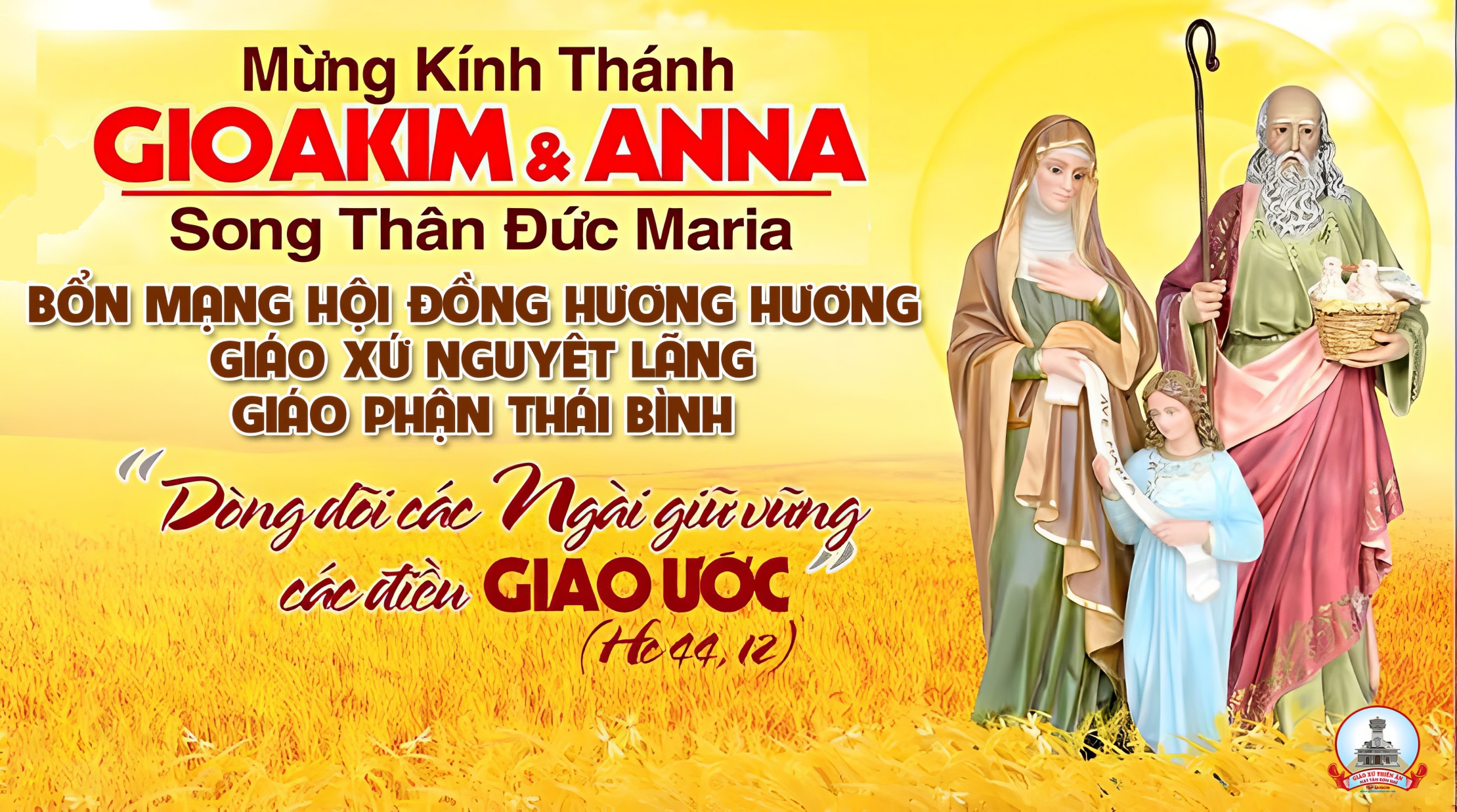 Ca Dâng LễLẫ Dâng 3Đinh Dũng
Đk: Đây lễ vật con dâng. Đây lễ vật tình yêu. Tiếng tơ đàn khúc nhạc vàng bay tời thiên đường, cùng dâng lên trước thiên tòa theo trầm hương.
Tk1: Con xing dâng lên Chúa bánh rượu nồng. Con xin dâng về nụ hoa trổ bông, là bao mưa nắng khó nhọc tiến dâng Ngài.
Đk: Đây lễ vật con dâng. Đây lễ vật tình yêu. Tiếng tơ đàn khúc nhạc vàng bay tời thiên đường, cùng dâng lên trước thiên tòa theo trầm hương.
Tk2: Con xin dâng lên Chúa đau thương lệ nhòa. Con xin dâng về niềm vui lời ca nguyện xin ơn Chúa chan hòa xuống muôn nhà.
Đk: Đây lễ vật con dâng. Đây lễ vật tình yêu. Tiếng tơ đàn khúc nhạc vàng bay tời thiên đường, cùng dâng lên trước thiên tòa theo trầm hương.
Tk3: Xin Cha thương dẫn con trong cuộc đời. Đi trên dương trần dù bao lệ rơi một lòng theo bước chân Ngài Chúa ơi.
Đk: Đây lễ vật con dâng. Đây lễ vật tình yêu. Tiếng tơ đàn khúc nhạc vàng bay tời thiên đường, cùng dâng lên trước thiên tòa theo trầm hương.
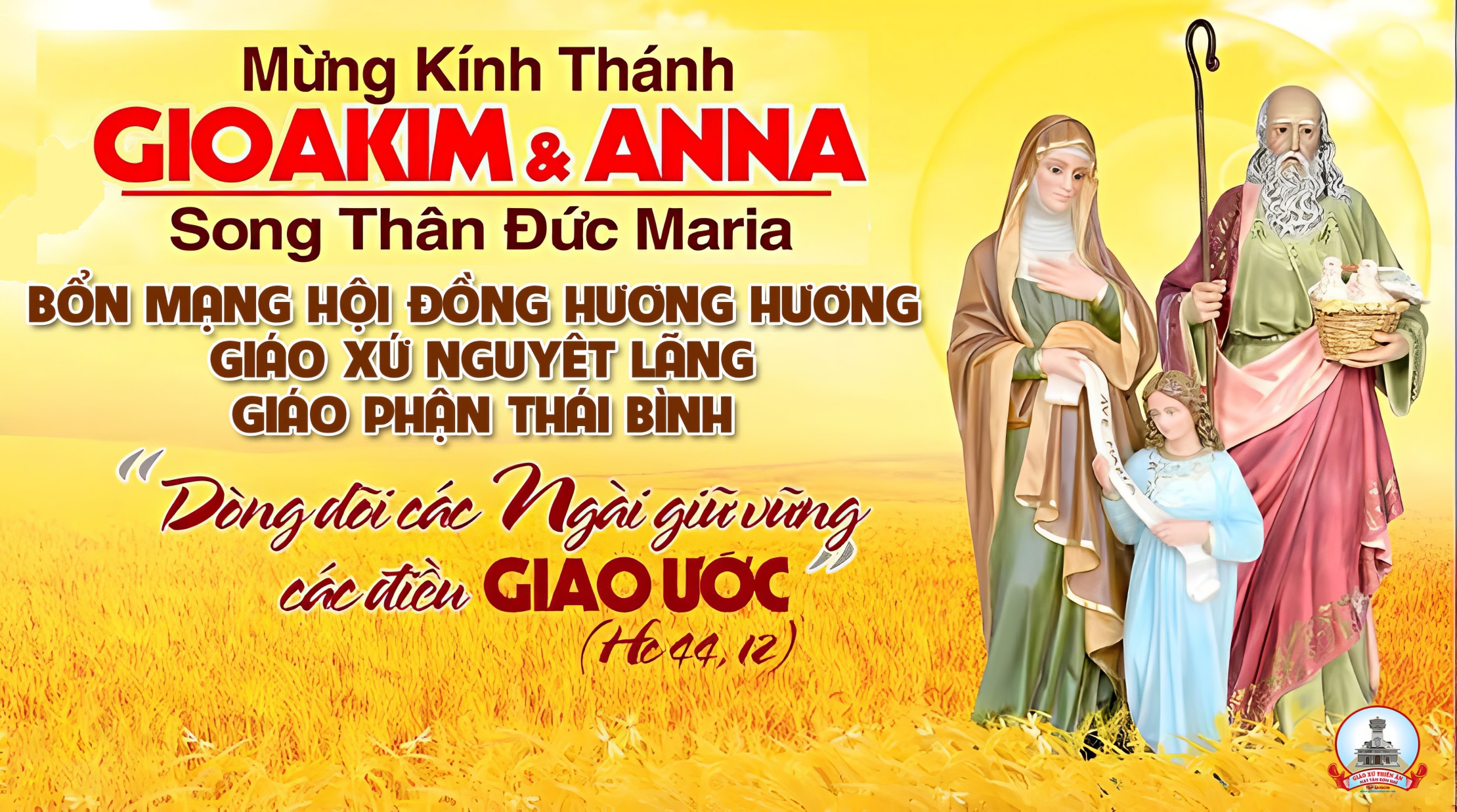 Ca Nguyện Hiệp LễMỘT CÕI RIÊNG TƯLm. Thái Nguyên
Tk1: Giữa những xao động của nhân thế nổi trôi. Giữa những sục sôi tranh chấp trong kiếp người. Giữa những đẹp tươi hay ê chề thất bại. Con xin dành một cõi rất riêng tư. Cho Giêsu Đấng tình yêu thẳm sâu.
Đk: Một cõi riêng tư (Một cõi) trong lòng con xin dành cho Chúa (xin dành cho Chúa). Một cõi riêng tư (Một cõi) trong lòng con Chúa thương ngự trị (xin Ngài ngự đến). Chúa là điểm hẹn nơi con phát xuất ra đi dấn thân cho cuộc đời cho nhân trần. Chúa là điểm cao nơi con trở lại để sống trong ân tình nguồn vui phút an bình.
Tk2: Giữa những u hoài và lo lắng ngày mai. Giữa những đổi thay được mất hơn thua này. Giữa những cuồng say đam mê trần gian này. Xin giữ lại một cõi rất riêng tư. Cho Giêsu Đấng là nơi náu thân.
Đk: Một cõi riêng tư (Một cõi) trong lòng con xin dành cho Chúa (xin dành cho Chúa). Một cõi riêng tư (Một cõi) trong lòng con Chúa thương ngự trị (xin Ngài ngự đến). Chúa là điểm hẹn nơi con phát xuất ra đi dấn thân cho cuộc đời cho nhân trần. Chúa là điểm cao nơi con trở lại để sống trong ân tình nguồn vui phút an bình.
Tk3: Giữa lúc cuộc đời bị nhân thế cười chê. Giữa lúc bỏ bê lê bước trong hoang dại. Giữa lúc họa tai không ai người đói hoài. Xin trở về một cõi rất riêng tư, trong Giêsu Đấng chở che đỡ nâng.
Đk: Một cõi riêng tư (Một cõi) trong lòng con xin dành cho Chúa (xin dành cho Chúa). Một cõi riêng tư (Một cõi) trong lòng con Chúa thương ngự trị (xin Ngài ngự đến). Chúa là điểm hẹn nơi con phát xuất ra đi dấn thân cho cuộc đời cho nhân trần. Chúa là điểm cao nơi con trở lại để sống trong ân tình nguồn vui phút an bình.
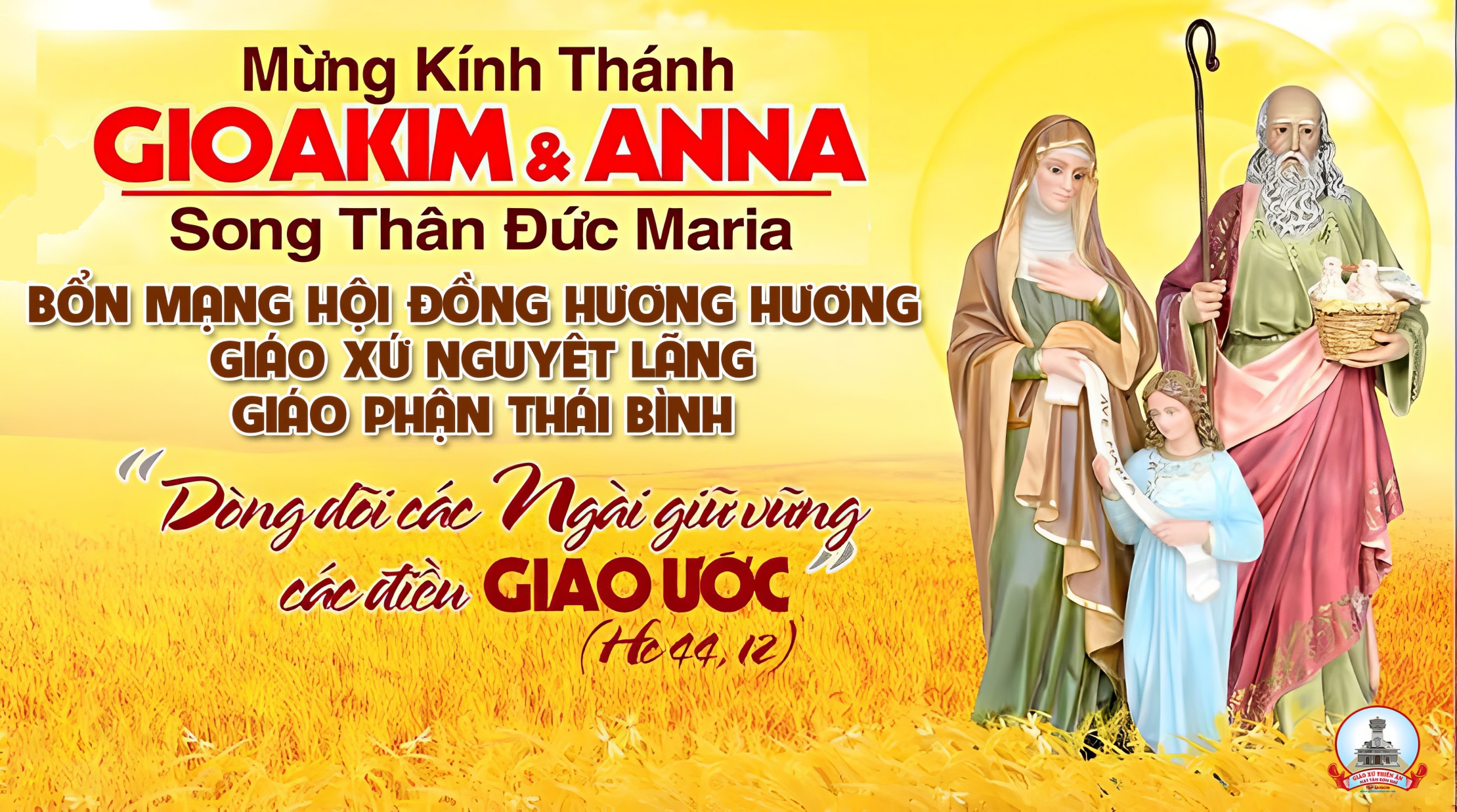 Ca Kết LễMừng Thánh Gioankim và AnnaTiến Thành
Tk1: Mừng kính thánh Gioakim và thánh Anna là hồng ân cao quý Thiên Chúa thương ban đời bác ái yêu thương tin mến vững vàng, ngàn đời nên gương sáng rạng soi thế gian.
Đk: Xin dâng lên lời tôn vinh cảm tạ tình yêu Thiên Chúa luôn nâng niu dìu đưa con. Giữ gìn chở che năm tháng. Qua trung gian và phúc đức, lời cầu của thánh gioankim Chúa luôn ban ngàn ân thiêng đời mãi sống vui bình an.
Tk2: Cầu khẩn thánh Gioakim và thánh Anna cùng Mẹ Maria con thảo trong nhà, phù giúp chúng con đang còn ở gian trần một lòn tin yêu Chúa bền lâu sắc son.
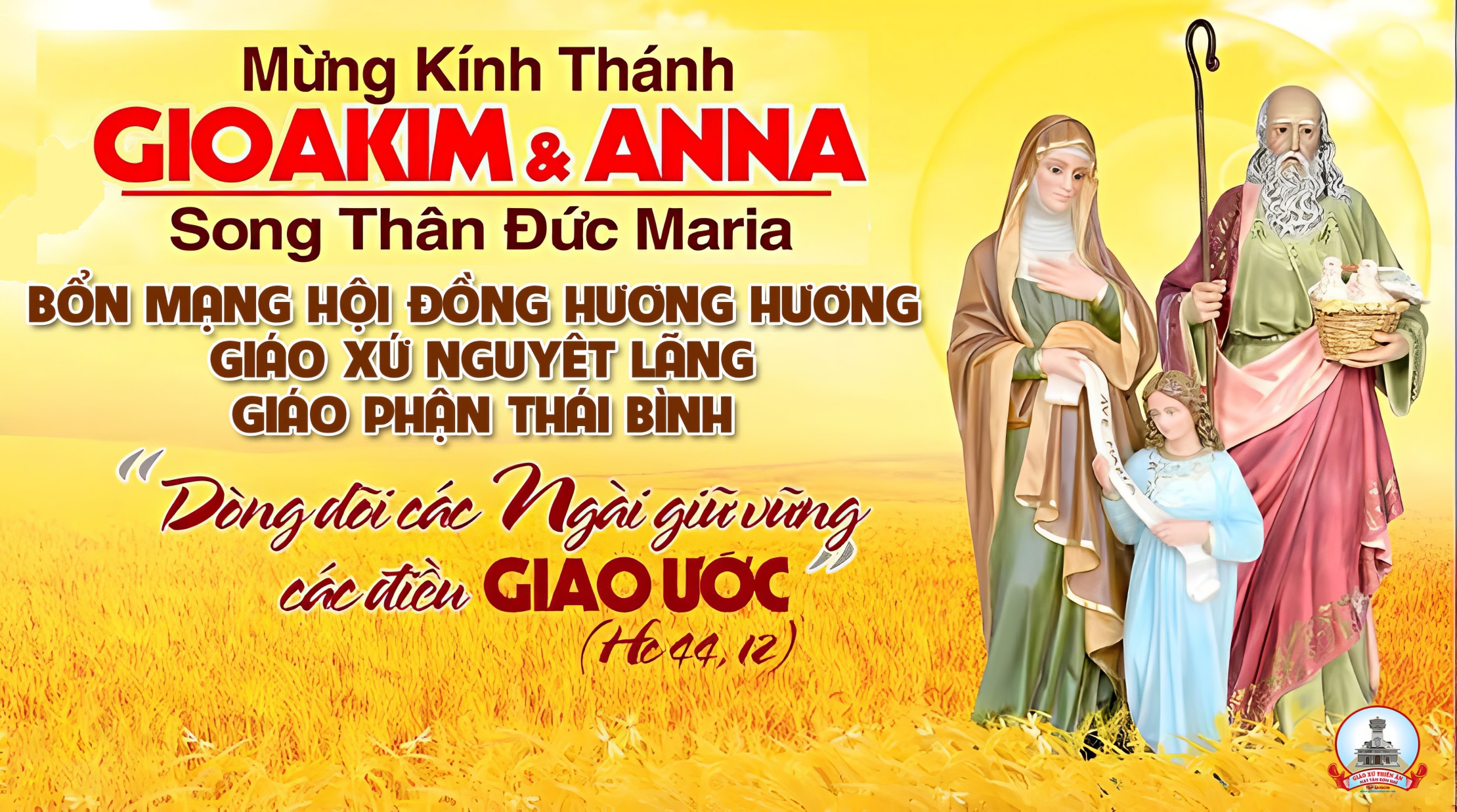